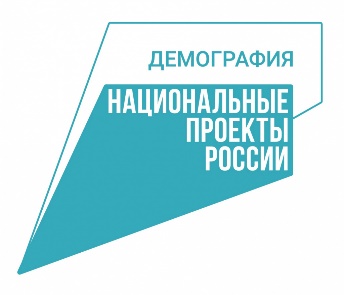 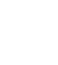 Липецкая 
область
ПРОЕКТ ПО АПРОБАЦИИ ТИПОВОЙ МЕТОДИКИ
И МОНИТОРИНГА ВОСТРЕБОВАННЫХ 
ПРОФЕССИЙ РАБОЧИХ И ДОЛЖНОСТЕЙ
ГОЛЕНСКИХ СВЕТЛАНА АНАТОЛЬЕВНА,
НАЧАЛЬНИК ОТДЕЛА ПРОФЕССИОНАЛЬНОГО ОБУЧЕНИЯ 
И РЕАЛИЗАЦИИ НАЦИОНАЛЬНЫХ ПРОЕКТОВ
УПРАВЛЕНИЯ СОЦИАЛЬНОЙ ПОЛИТИКИ ЛИПЕЦКОЙ ОБЛАСТИ
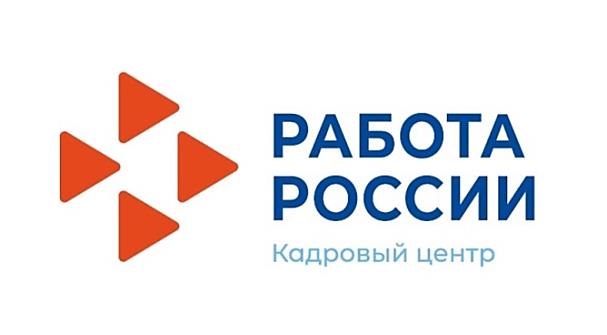 2021
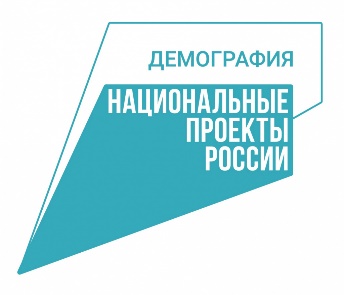 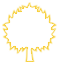 Липецкая 
область
ЦЕЛЬ ПРОЕКТА: 
определение востребованных 
профессий рабочих и должностей в субъекте РФ
ОСНОВАНИЕ ПРОВЕДЕНИЯ:  Поручение Президента РФ
ОРГАНИЗАТОРЫ ПРОЕКТА:
- Министерство труда и социальной защиты РФ
- ФГБУ «ВНИИ труда» Минтруда России
- Пилотные регионы (14 субъектов РФ в 2021 году; в Липецкой области 
– Управление социальной политики Липецкой области)
РЕСПОНДЕНТЫ (УЧАСТНИКИ ОПРОСА):

Предприятия (организации/учреждения) любой формы собственности
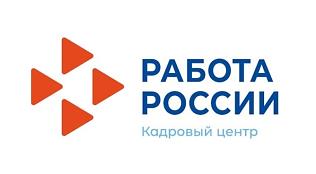 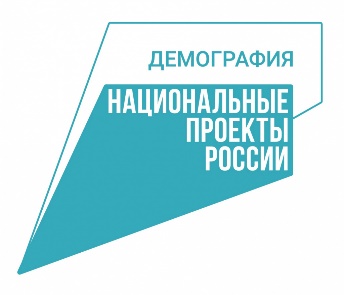 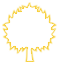 АНКЕТА РАЗМЕЩЕНА:
по ссылке: https://regionaljobs2021.vcot.info/.
Липецкая 
область
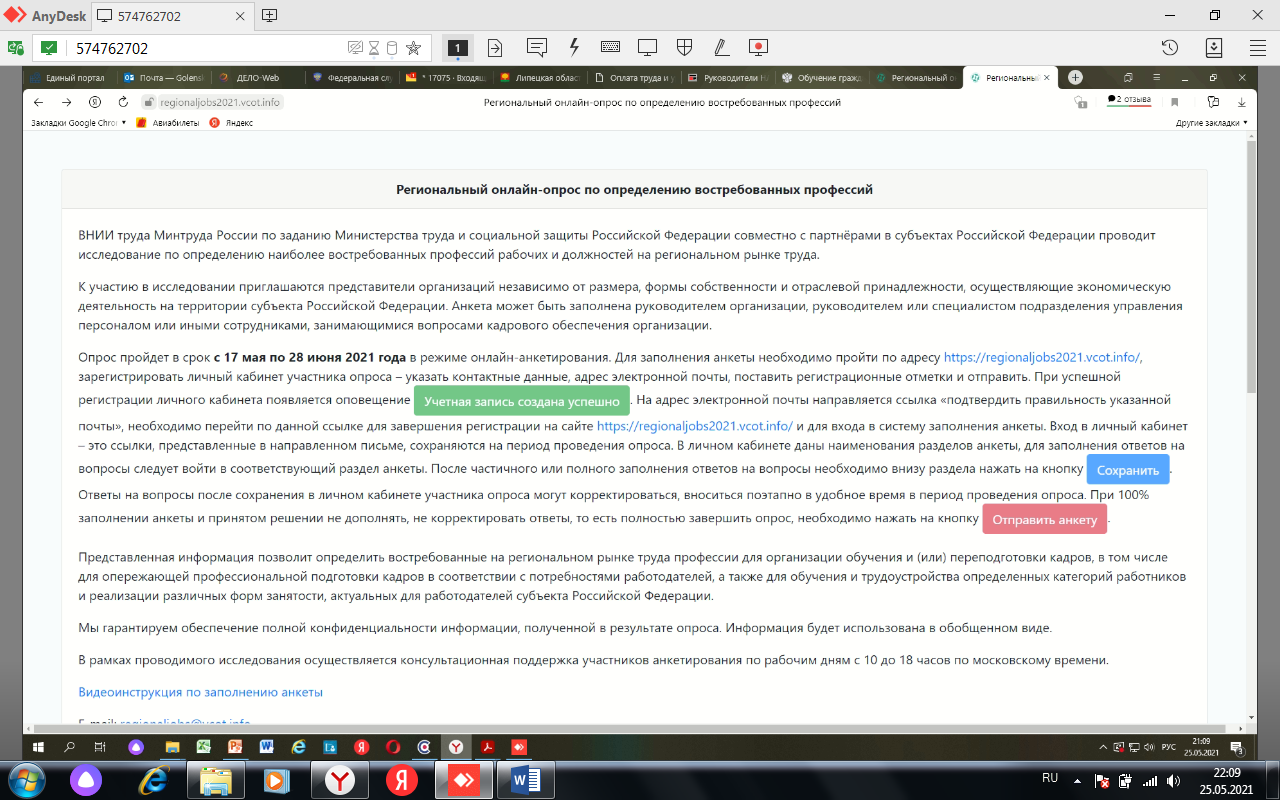 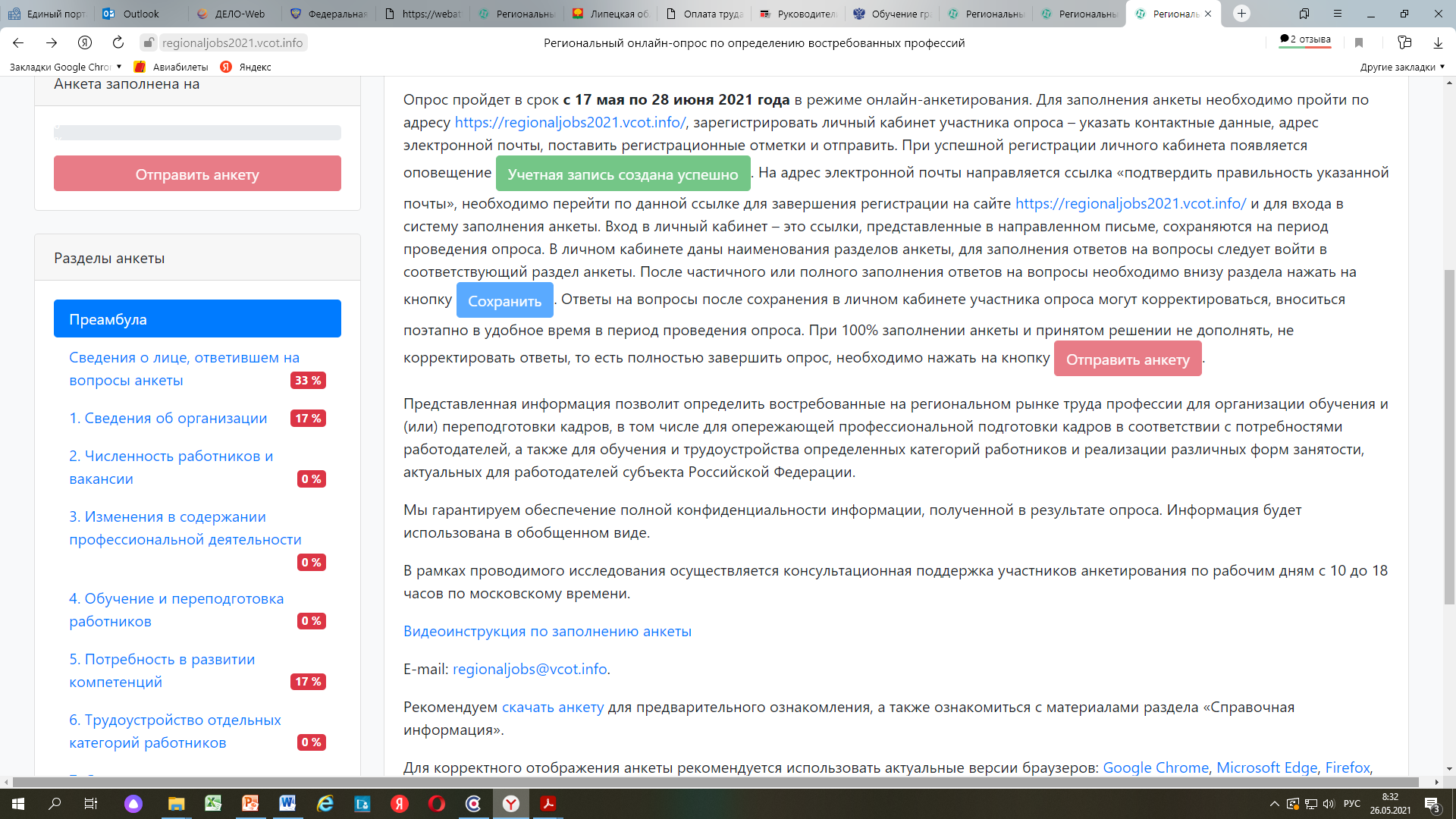 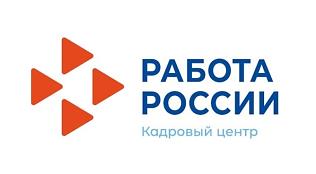 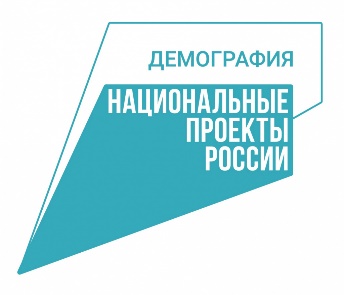 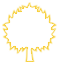 Липецкая 
область
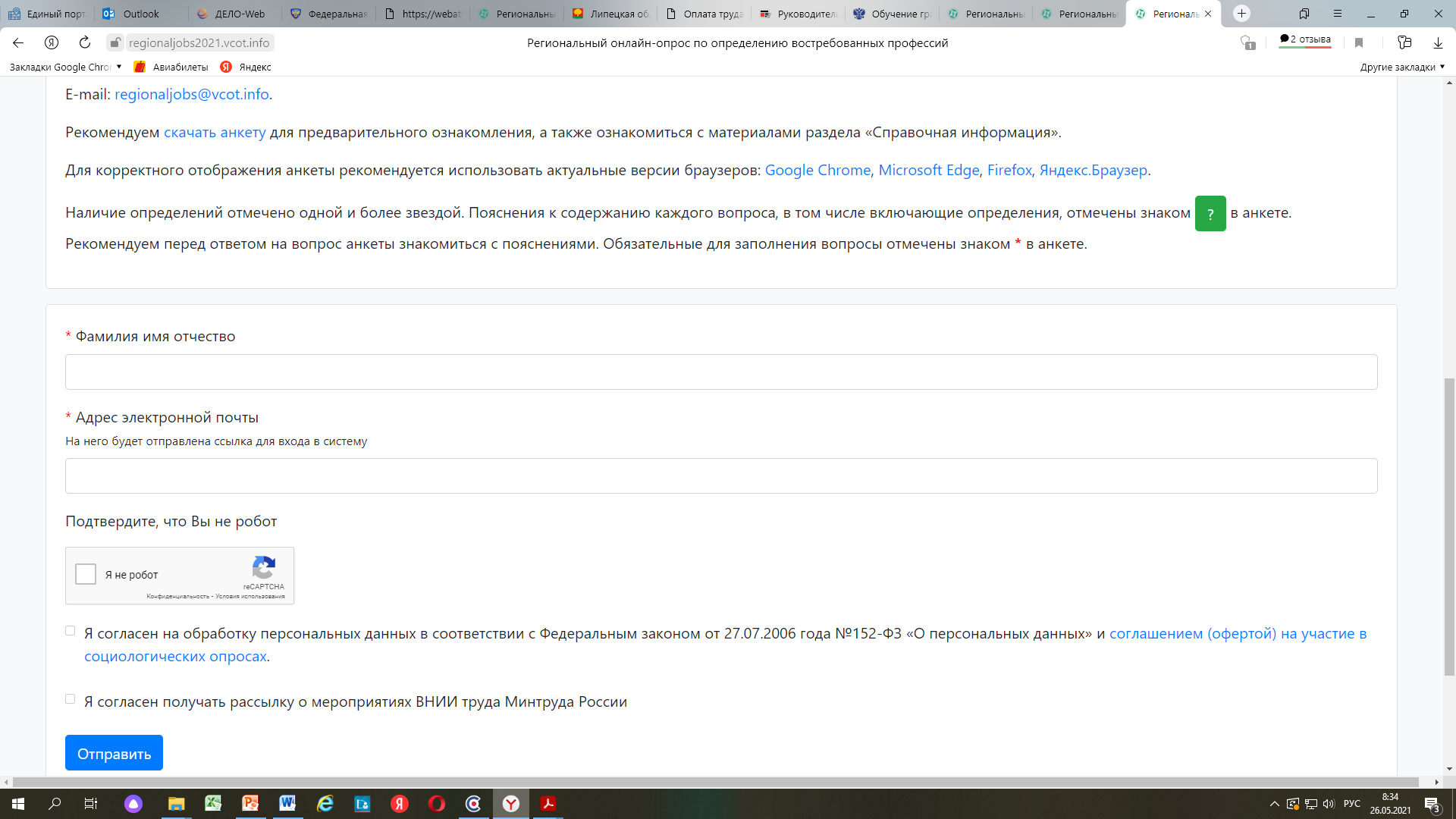 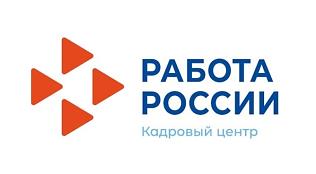 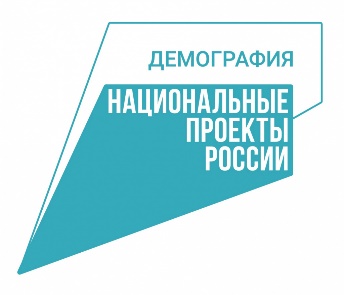 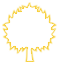 Липецкая 
область
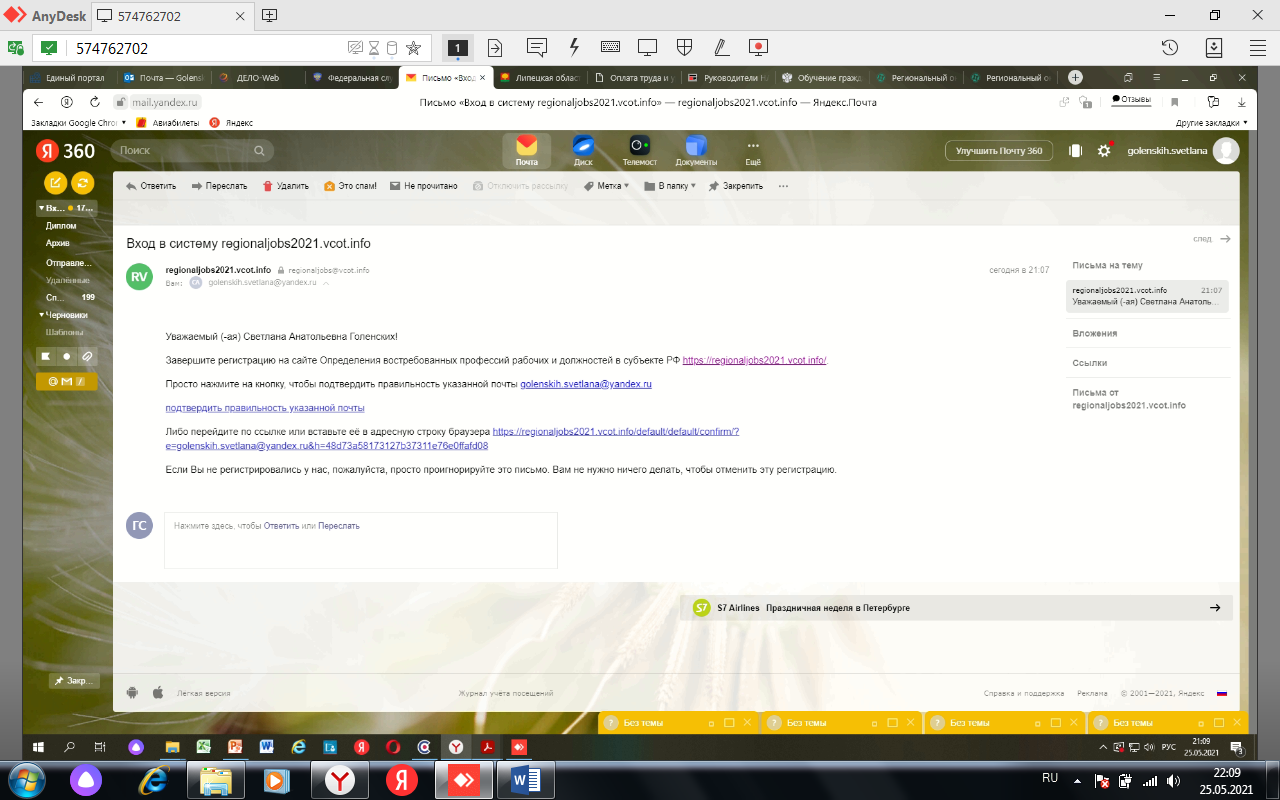 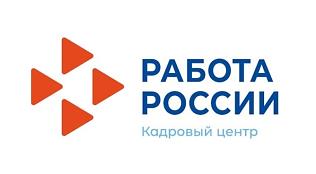 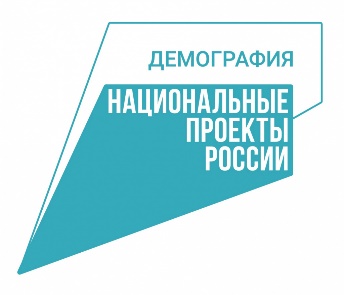 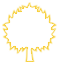 Липецкая 
область
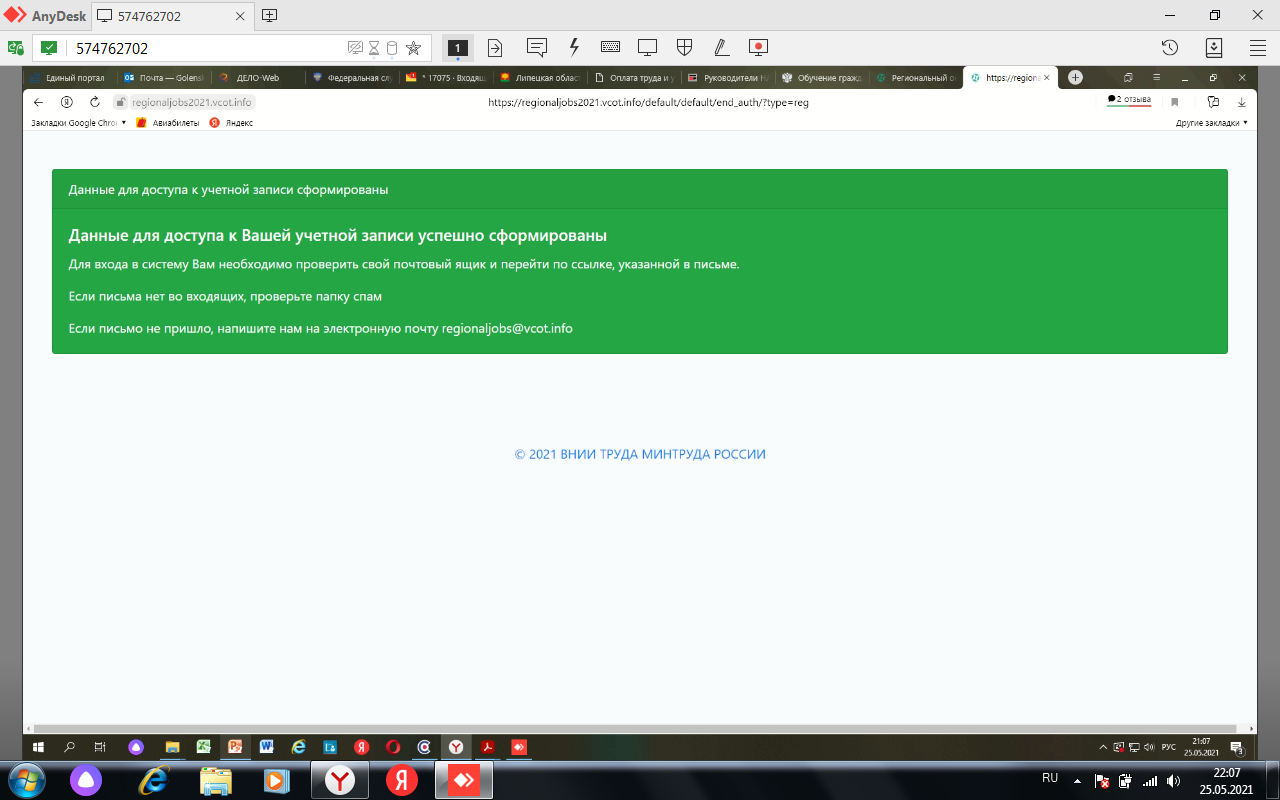 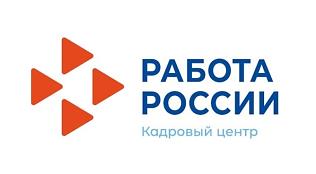 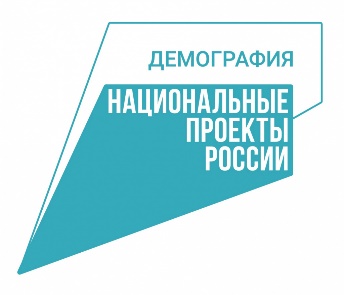 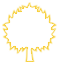 Липецкая 
область
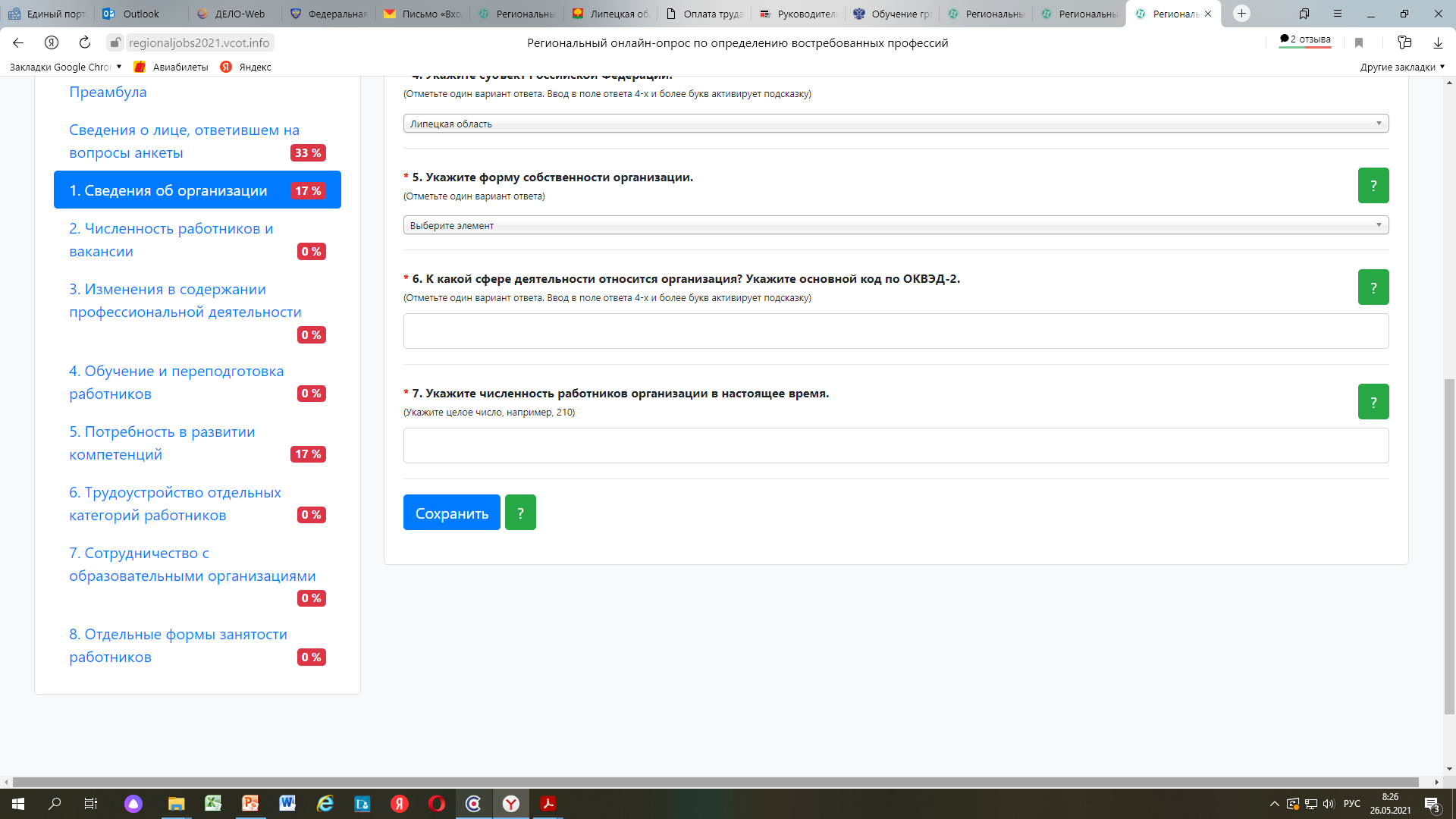 Пояснение
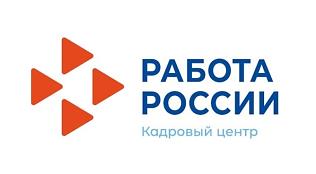 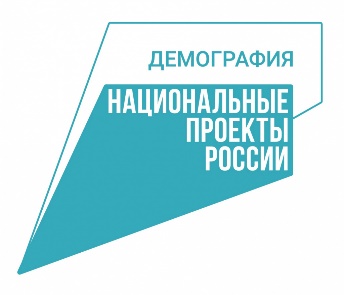 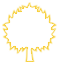 Липецкая 
область
РЕЗУЛЬТАТЫ ОПРОСА ПОЗВОЛЯТ:

Определить востребованные на региональном рынке труда профессии 
рабочих и должности для организации обучения и (или) переподготовки кадров, 
в т.ч. для опережающей профессиональной подготовки
2. Выявить возможности трудоустройства и потребности в обучении определенных 
категорий работников
3. Определить актуальные для работодателей формы занятости работников 
в разрезе профессий рабочих и должностей
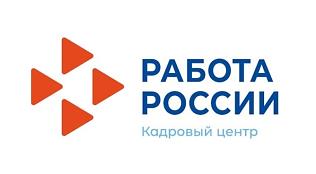 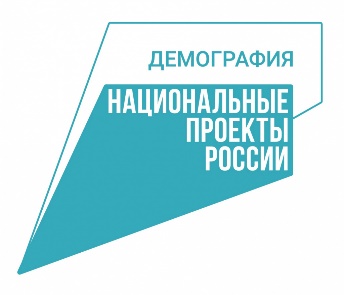 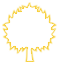 Липецкая 
область
БЛАГОДАРЮ ЗА ВНИМАНИЕ

Контакты
8 (4742) 25 24 33
golenskihsa@admlr.lipetsk.ru
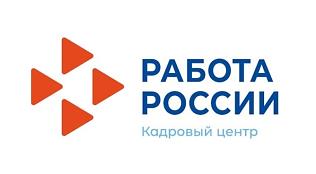